УРОК  № 7МУЛЬТИМЕДИЙНЫЕ ТЕХНОЛОГИИ. ПОНЯТИЕ МУЛЬТИМЕДИА
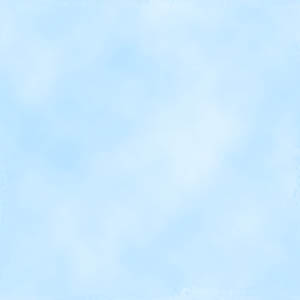 Дайте ответы на вопросы
Как называется комплекс аппаратных и программных средств, позволяющих компьютерам обмениваться данными? 
Какие каналы связи обычно используются в КС?

3.   Как называется сеть, действующая в пределах некоторой ограниченной территории?
4. Какая сеть объединяет компьютеры в пределах района, области, города, региона, страны?

5. Как называется сеть, обеспечивающая соединение большого числа абонентов, находящихся в различных странах, на различных континентах?
КОМПЬЮТЕРНАЯ СЕТЬ
КАБЕЛИ
ЛОКАЛЬНАЯ СЕТЬ
РЕГИОНАЛЬНАЯ СЕТЬ
ГЛОБАЛЬНАЯ СЕТЬ
6. Что такое топология сети?
СПОСОБ СОЕДИНЕНИЯ КОМПЬЮТЕРОВ В СЕТИ
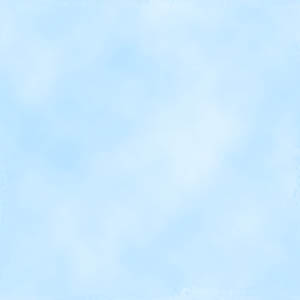 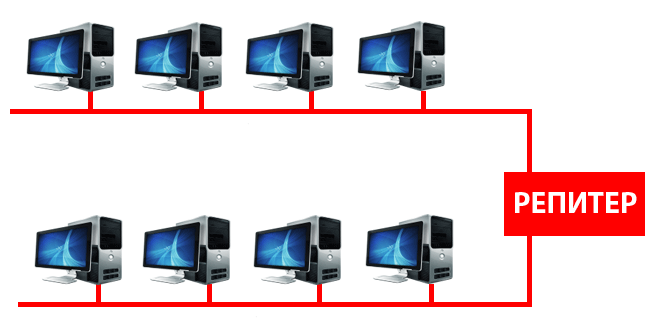 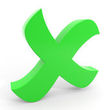 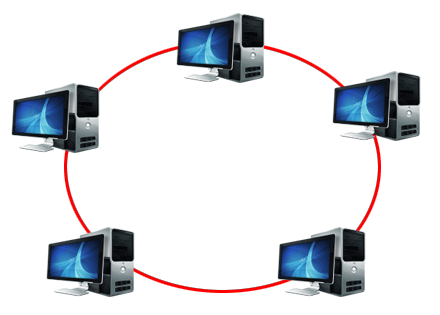 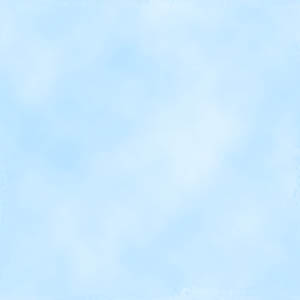 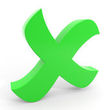 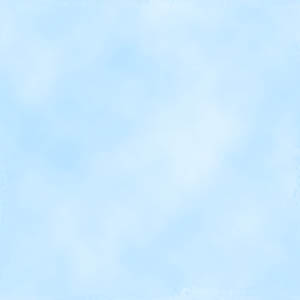 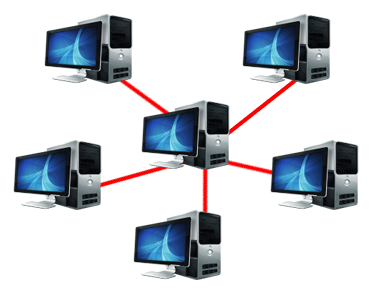 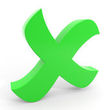 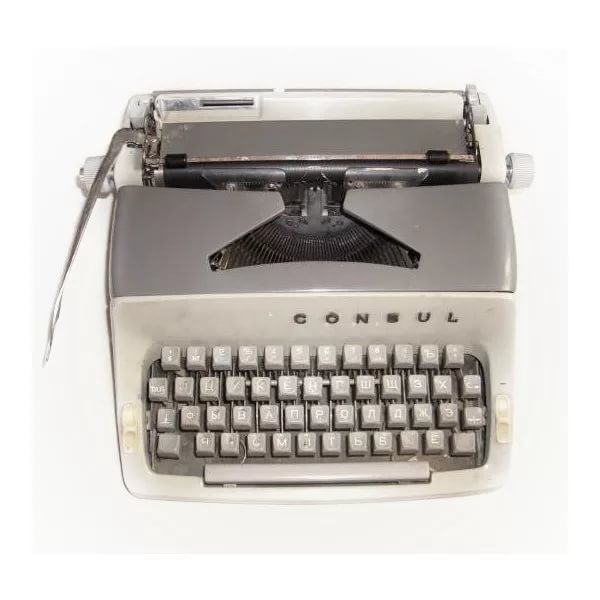 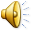 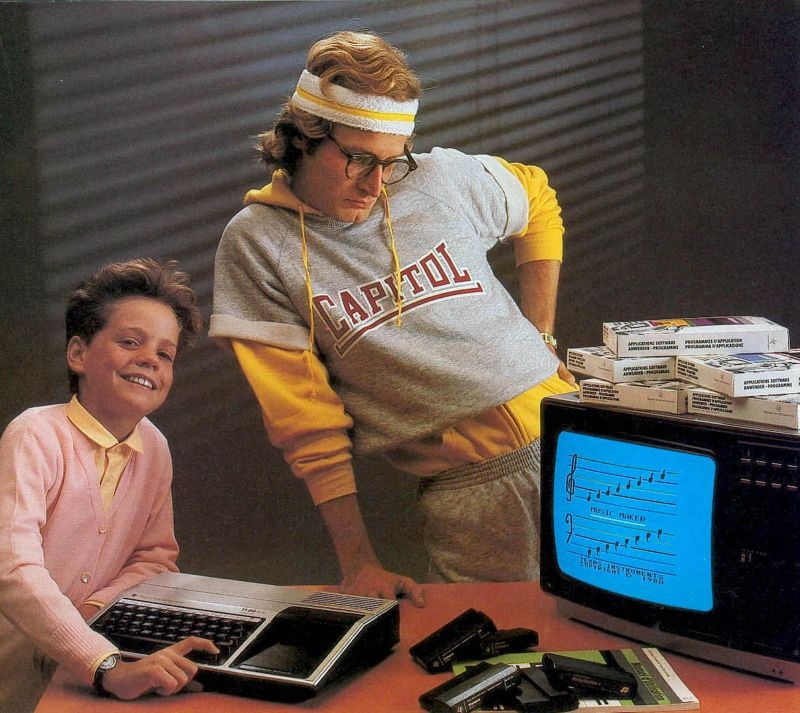 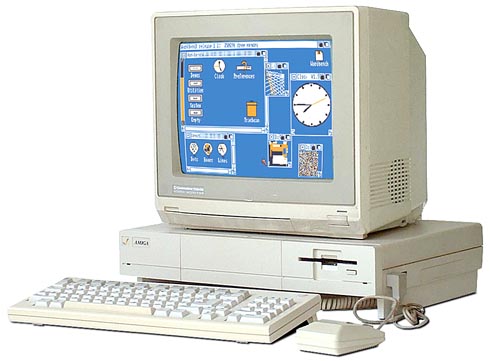 28.09.2017
УРОК  № 7МУЛЬТИМЕДИЙНЫЕ ТЕХНОЛОГИИ. ПОНЯТИЕ МУЛЬТИМЕДИА
План
Мультимедийные технологии. Применение мультимедиа
Мультимедиа – продукты. Мультимедийная презентация
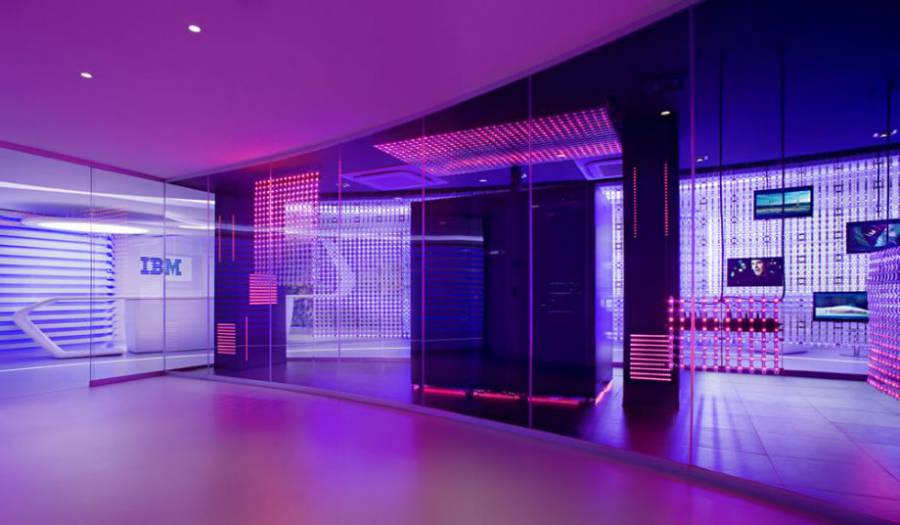 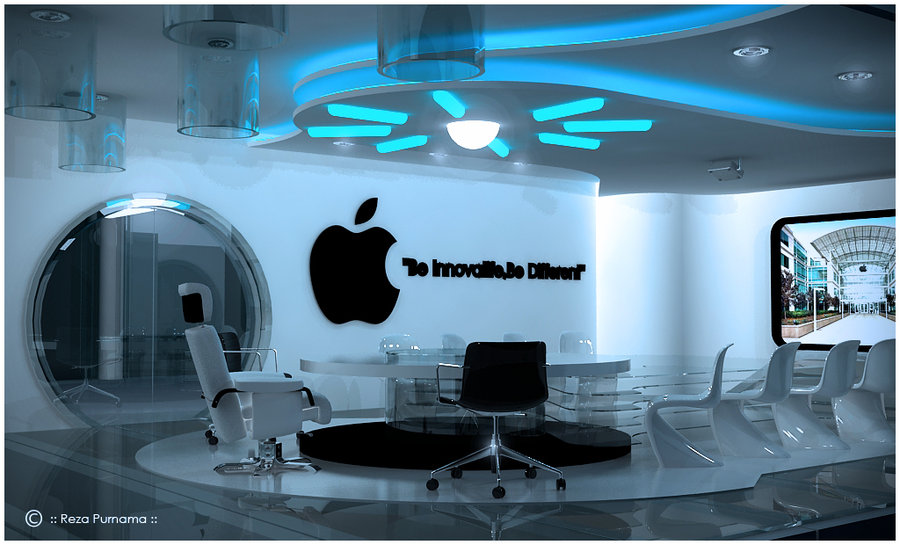 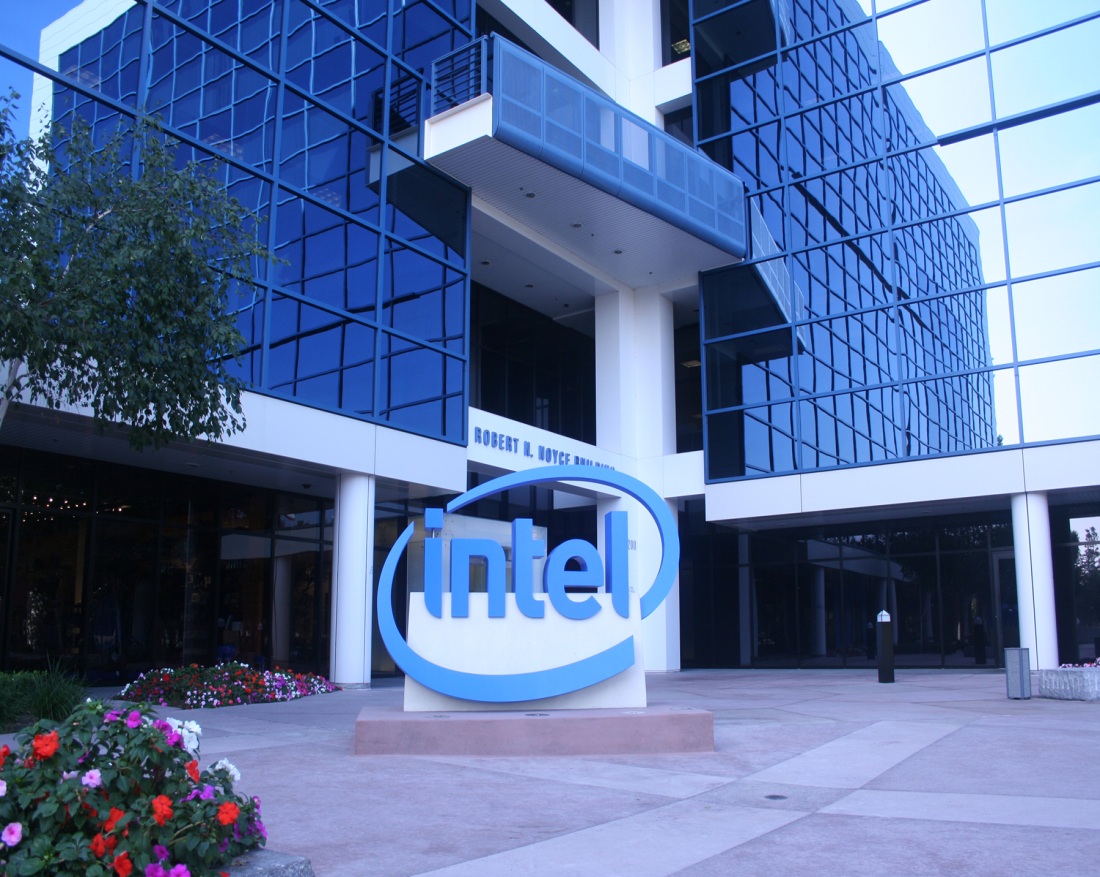 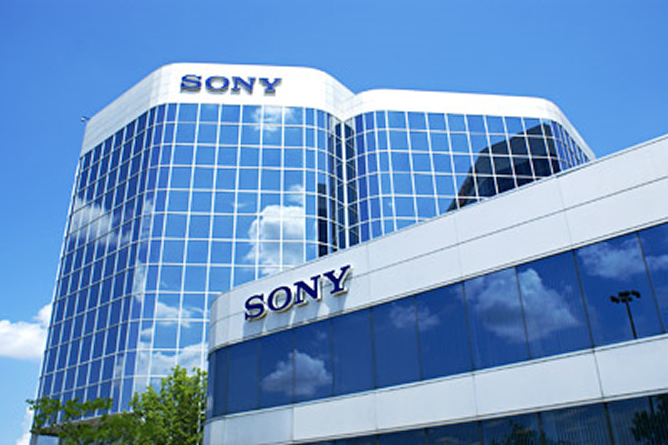 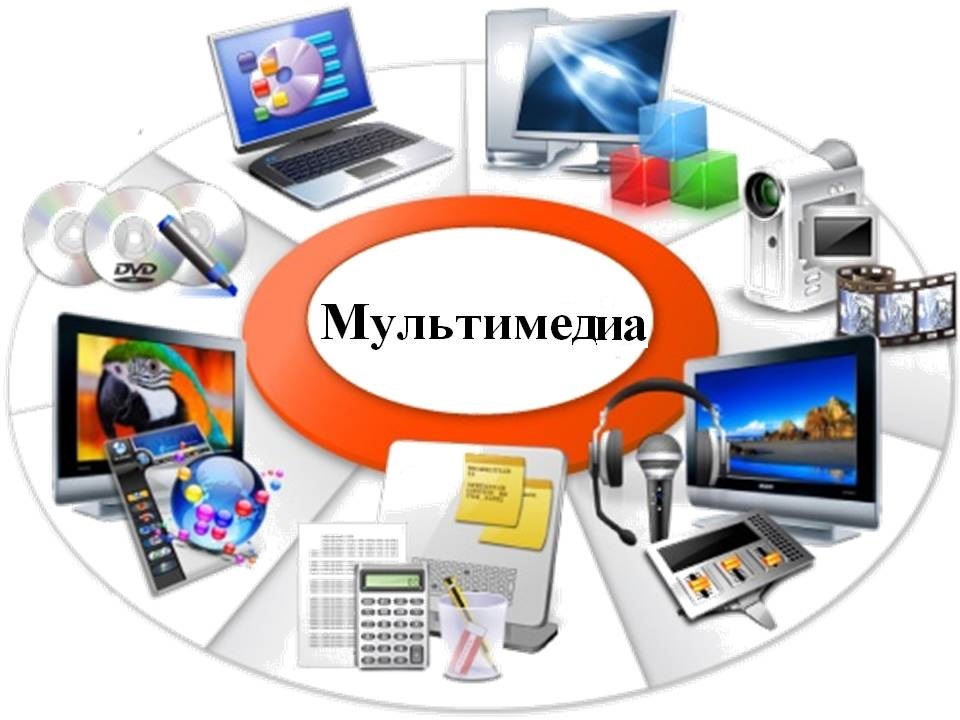 Мультимедийные технологии
Мультимедиа– это совокупность компьютерных технологий, использующих одновременно несколько информационных сред: текст, графику, видео, фотографию, анимацию (мультипликацию) и звуковые эффекты

Мультимедийные технологии позволяют компьютеру :
вводить
обрабатывать
хранить
передавать
отображать
текст, графику, анимацию, неподвижные изображения, видео, звук, речь
Мультимедиа
НЕЛИНЕЙНОЕ
ЛИНЕЙНОЕ
Сферы применения мультимедийных технологий
Образование
Техника
Промышленность
Математические и научные исследования
Медицина 
Реклама и др.
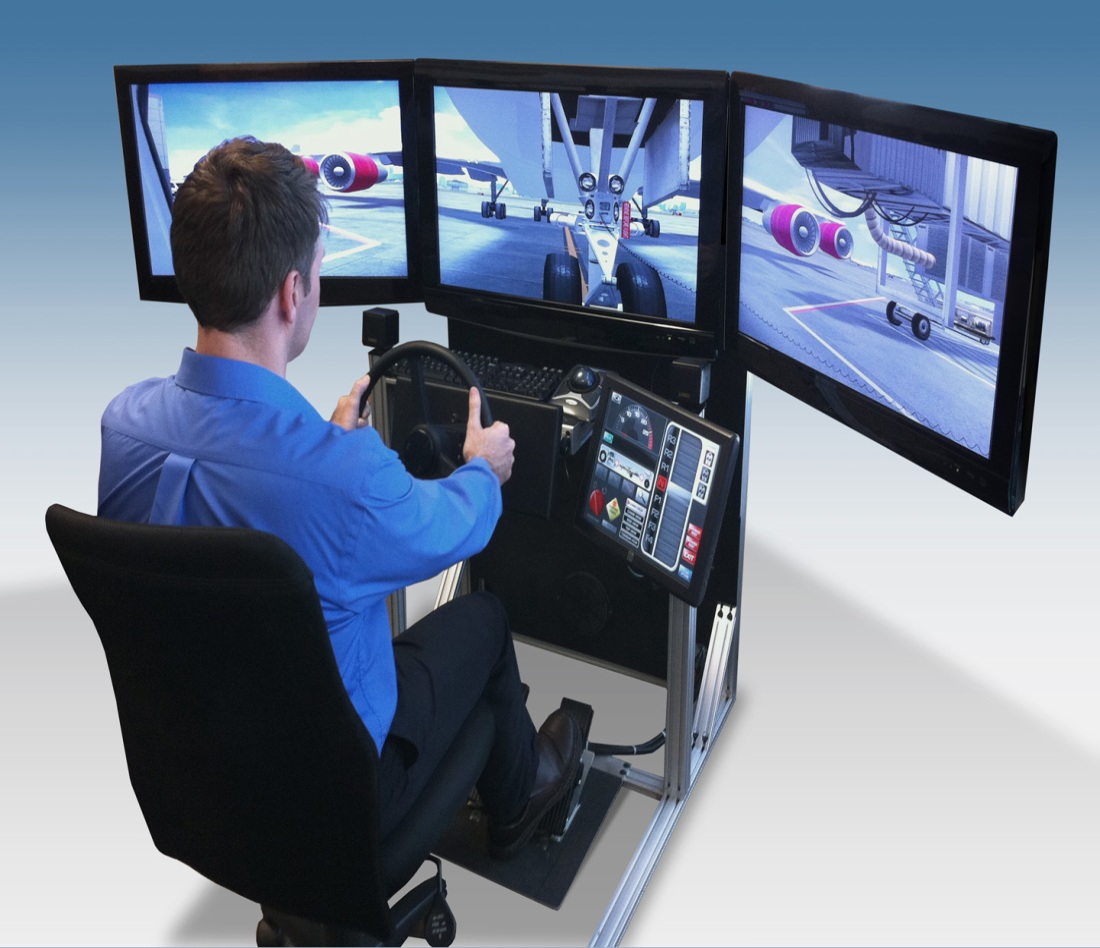 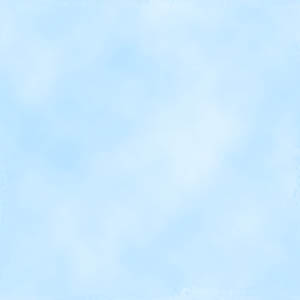 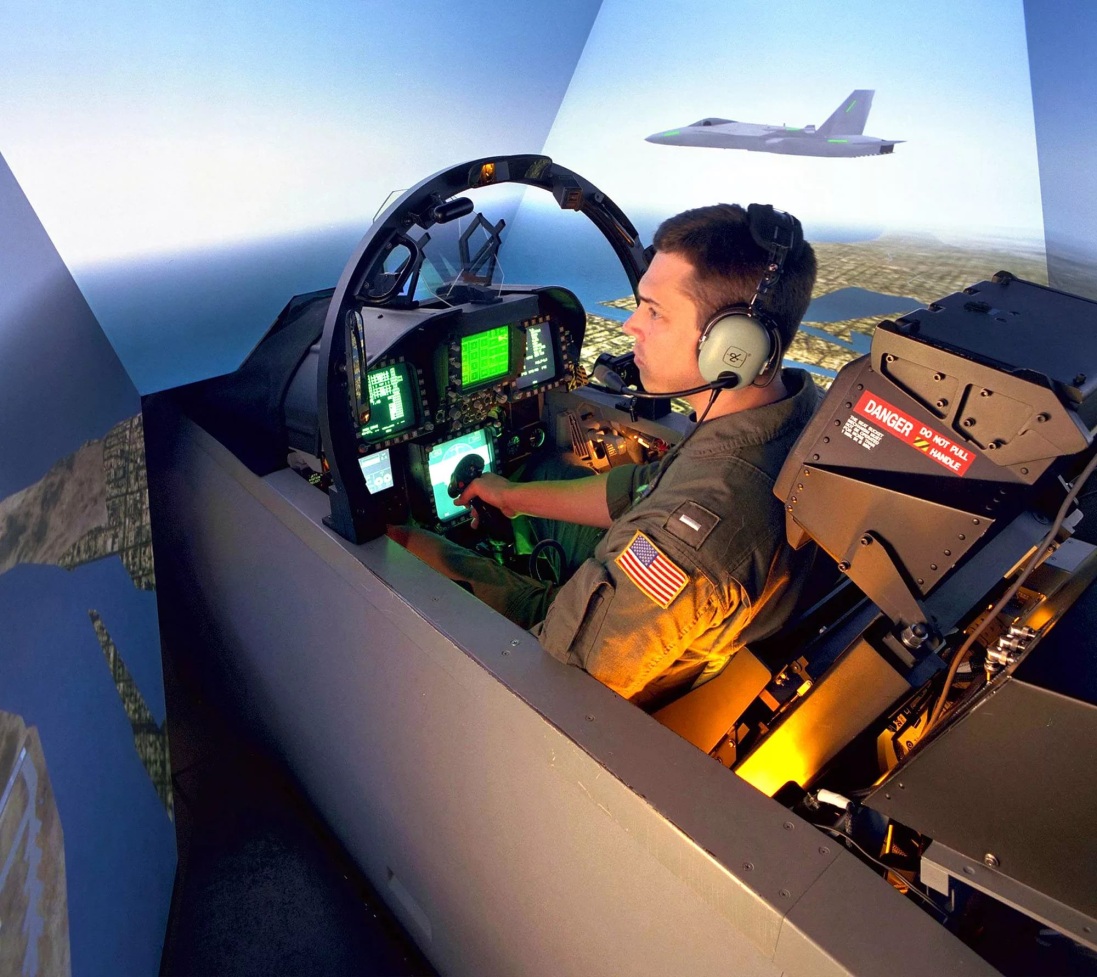 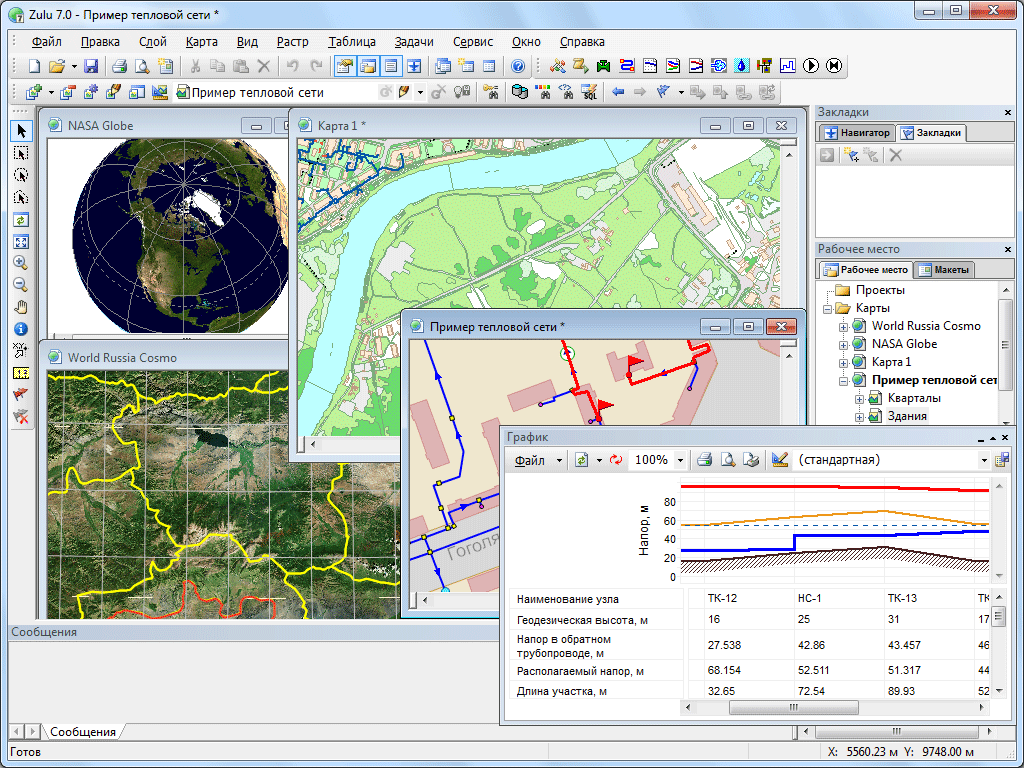 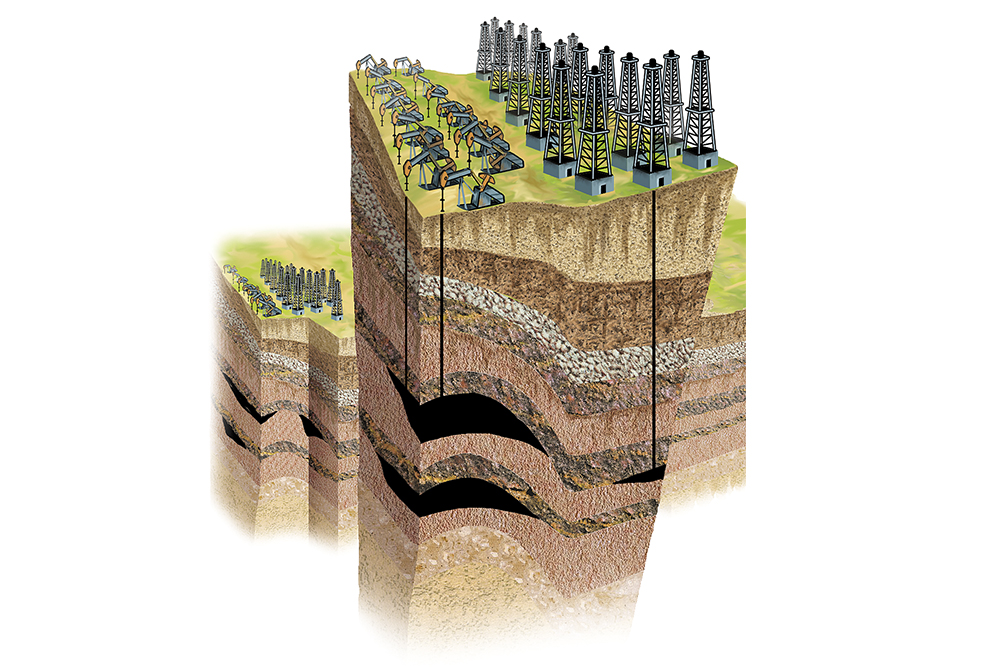 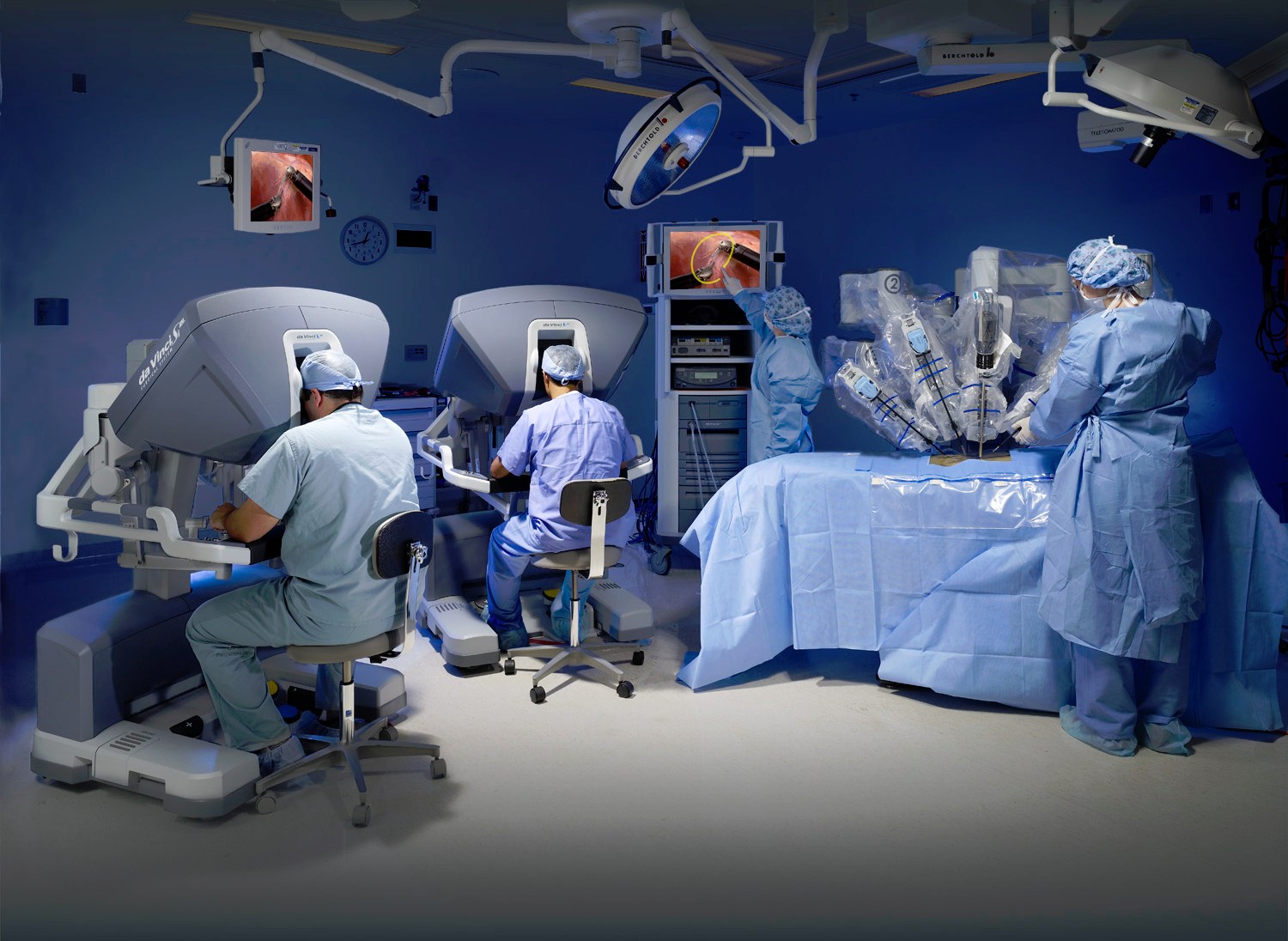 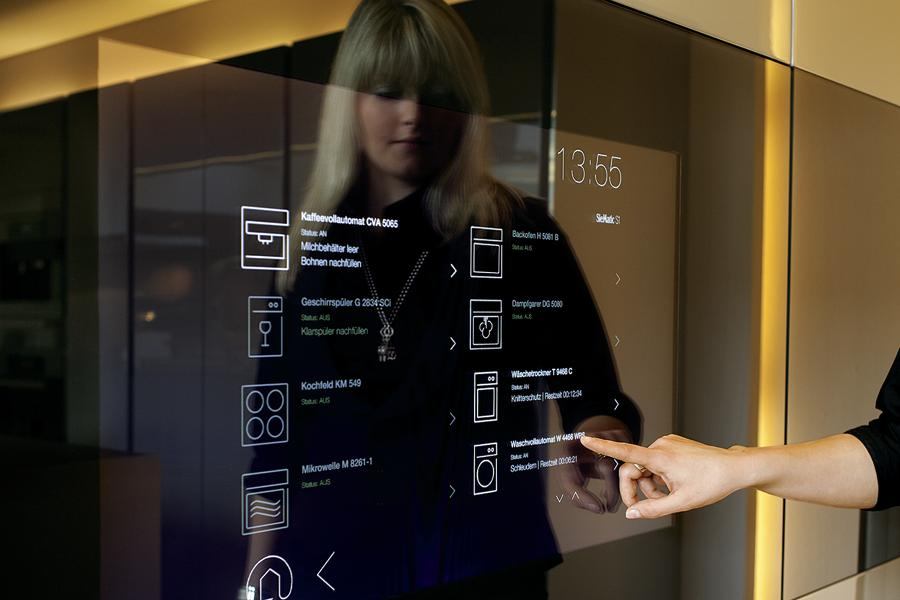 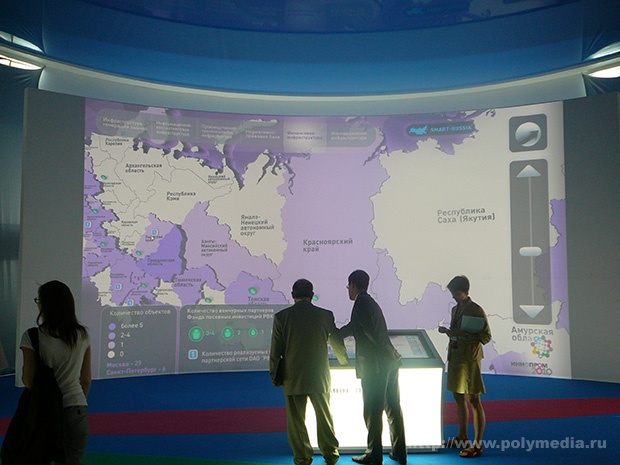 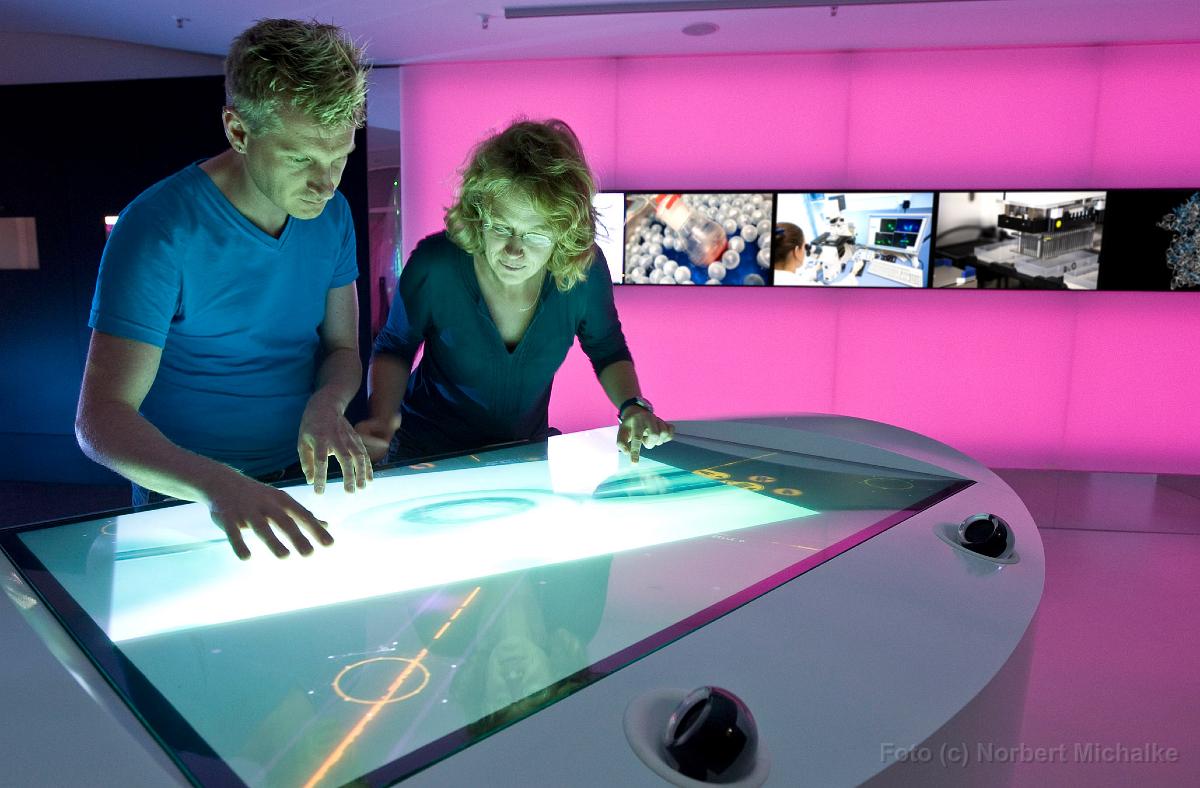 Мультимедийные продукты
Мультимедийные продукты – это документы, содержащие информацию разных типов, и предполагающие использование специальных технических устройств для их создания и воспроизведения
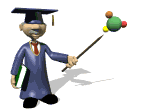 ПРИМЕРЫ МУЛЬТИМЕДИЙНЫХ ПРОДУКТОВ
Электронные энциклопедии
Электронные учебники
Справочники
Обучающие программы
Компьютерные симуляторы
Модели процессов, явлений
Географические атласы
Компьютерные презентации
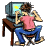 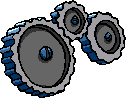 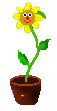 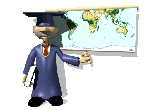 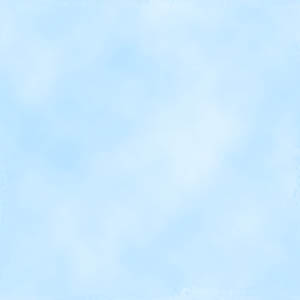 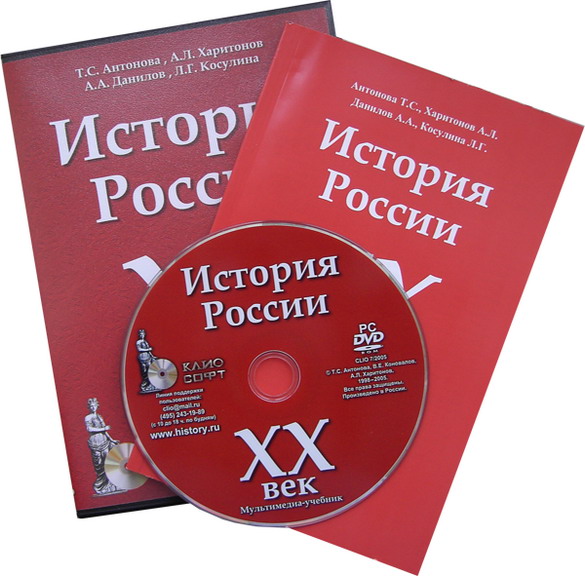 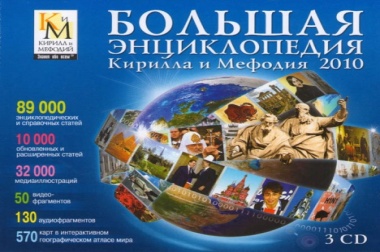 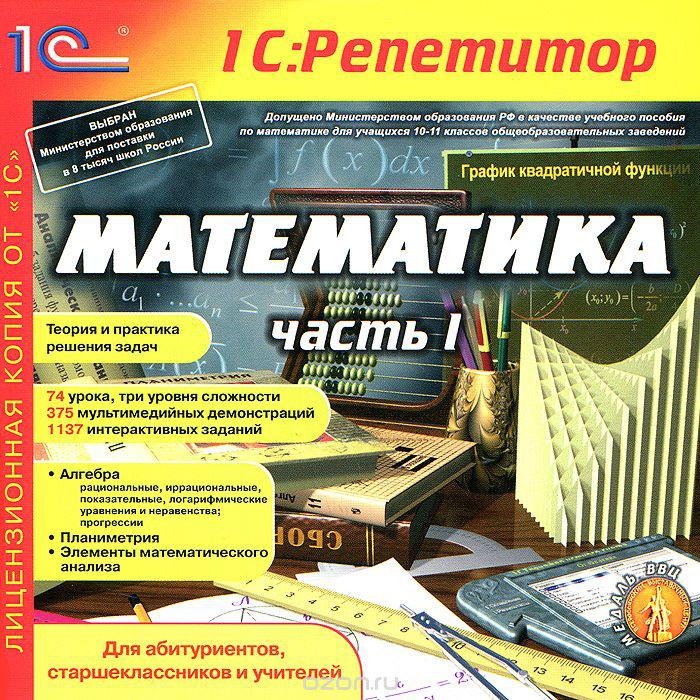 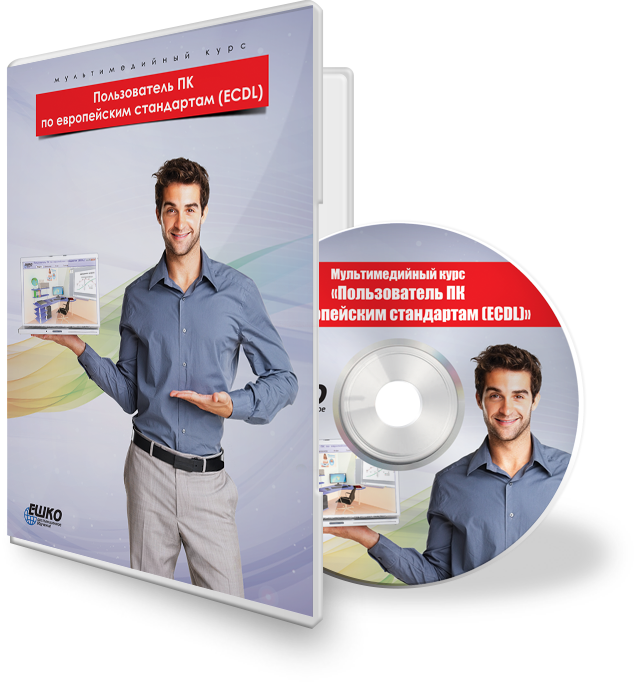 Компьютерная презентация
Мультимедийная презентация – это сочетание компьютерной анимации, графики, видео, музыки и звукового ряда, которые организованы в единую среду
Презентация - электронный документ, состоящий из слайдов
Цель презентации: донести до аудитории информацию об объекте презентации в наиболее удобной форме. 
Главная отличительная черта  презентации - интерактивность. Это означает, что между пользователем и презентующим должно происходить прямое или косвенное взаимодействие!
Виды презентаций
По технике демонстрации
Интерактивная
Непрерывно выполняющаяся
По способу представления
Статичная
Анимированная
Мультимедийная
Видео презентация
3D презентация
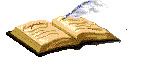 По назначению
Маркетинговая
Обучающая
Научная
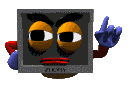 1
3
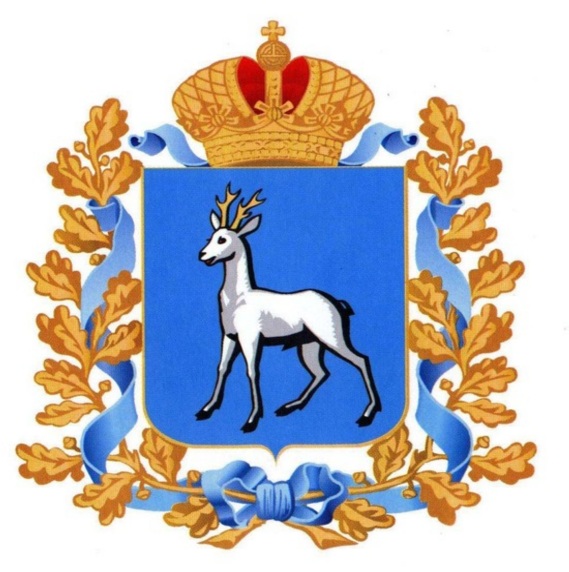 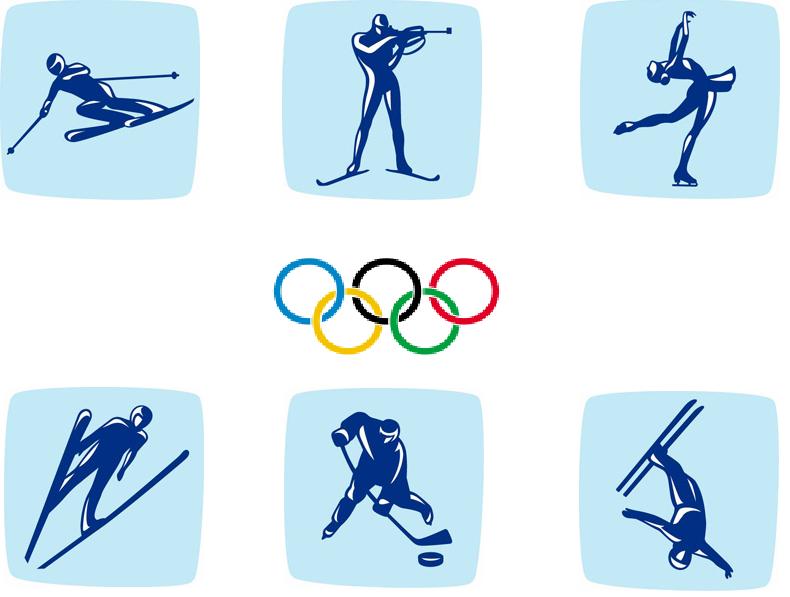 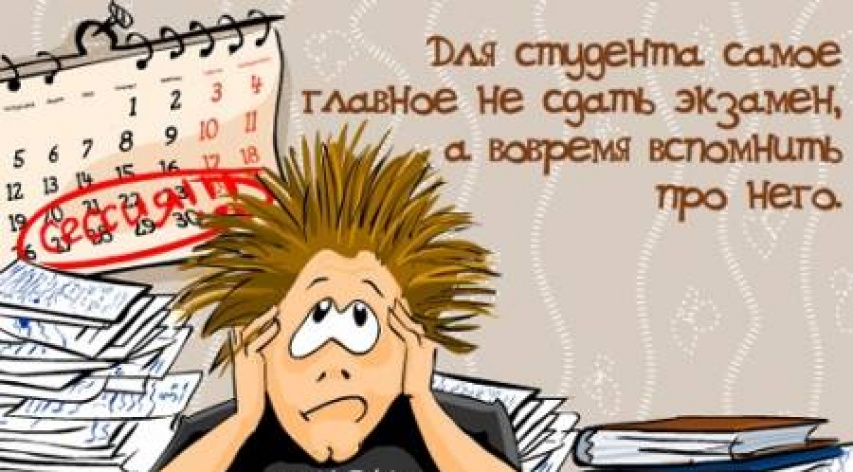 2
4
6
5
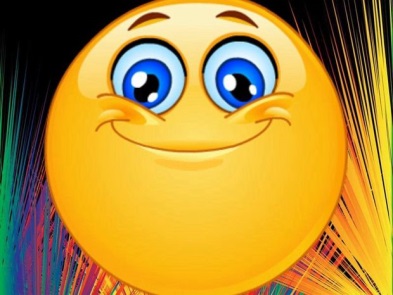 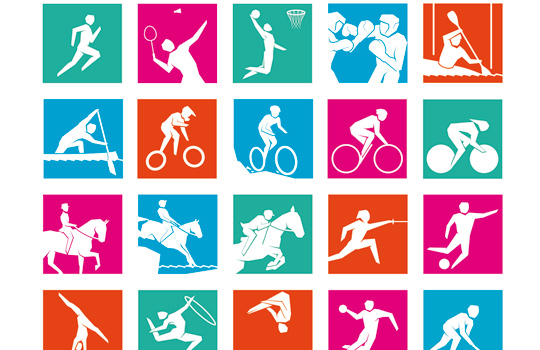 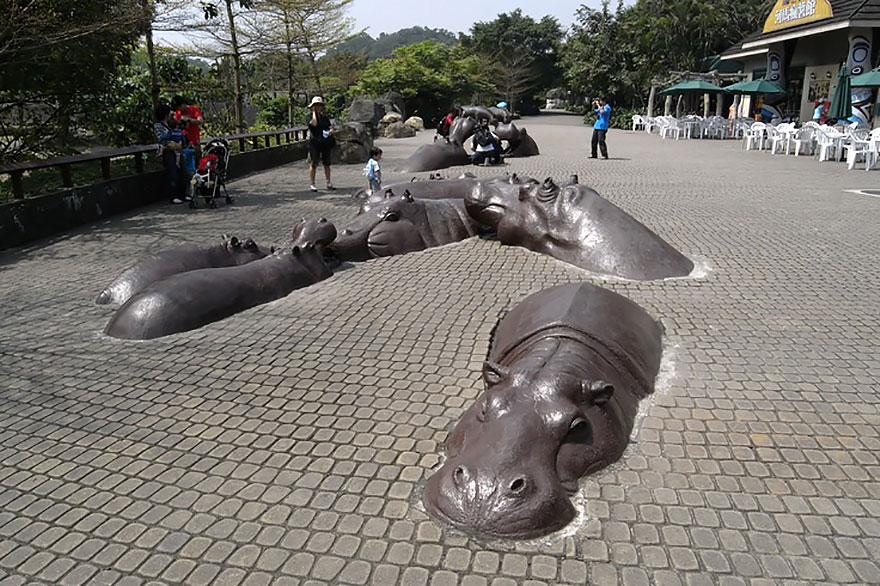 7
9
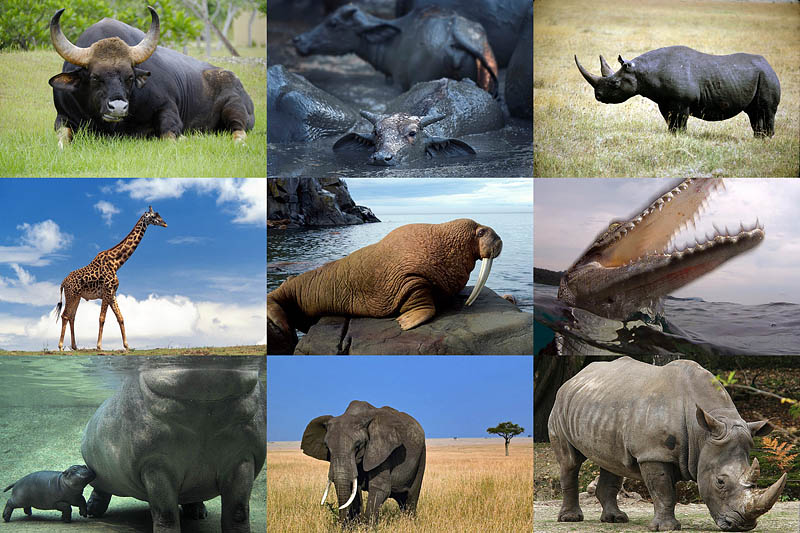 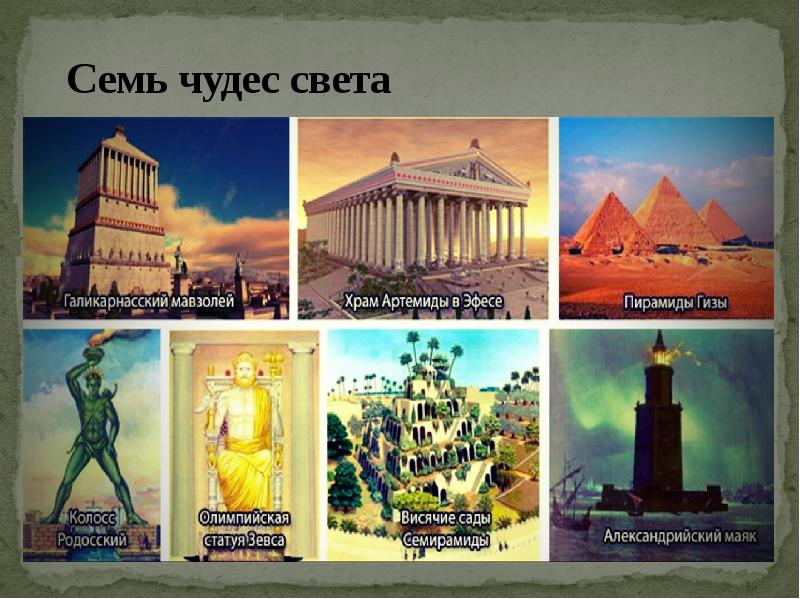 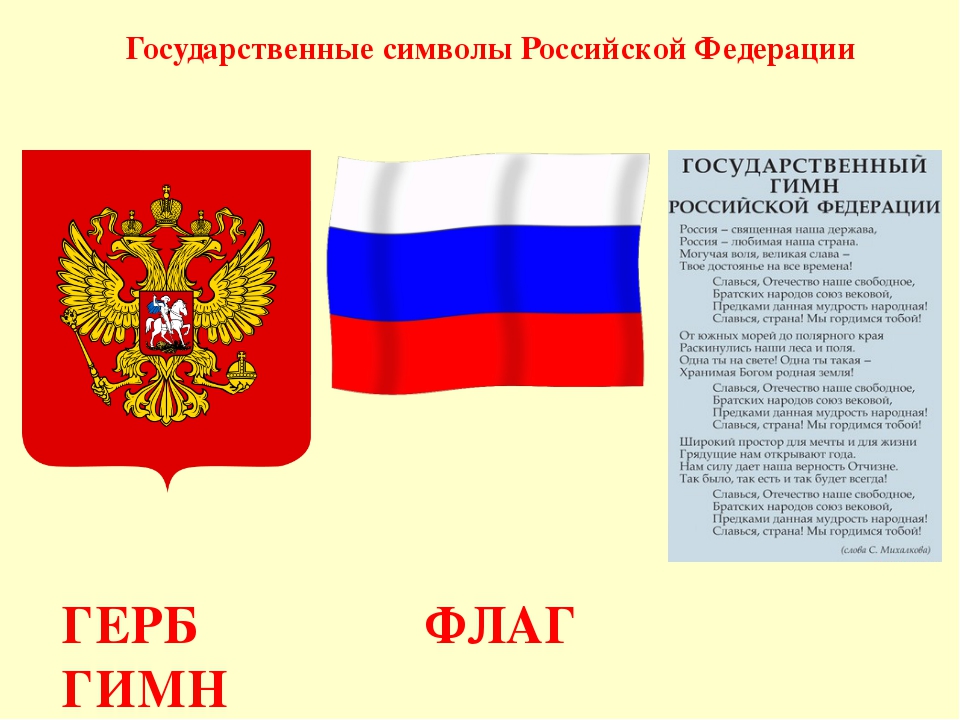 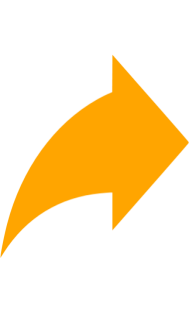 8
12
10
11
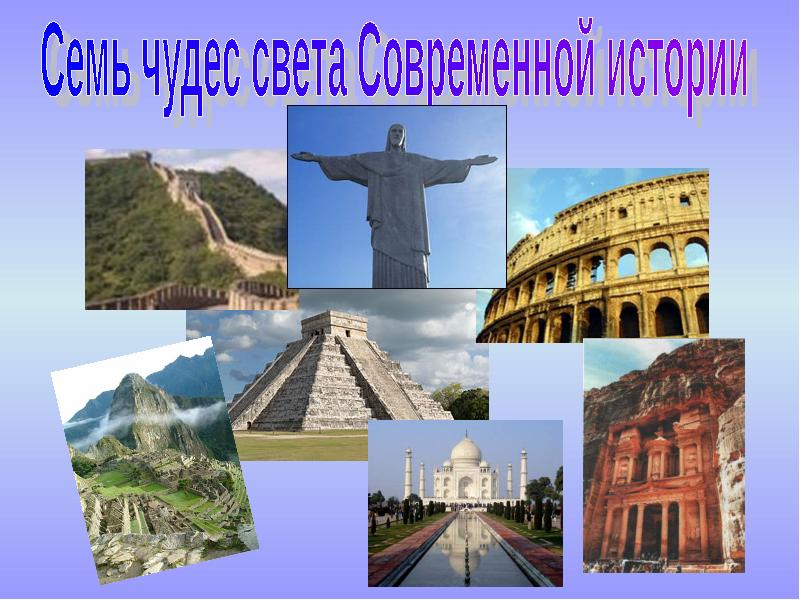 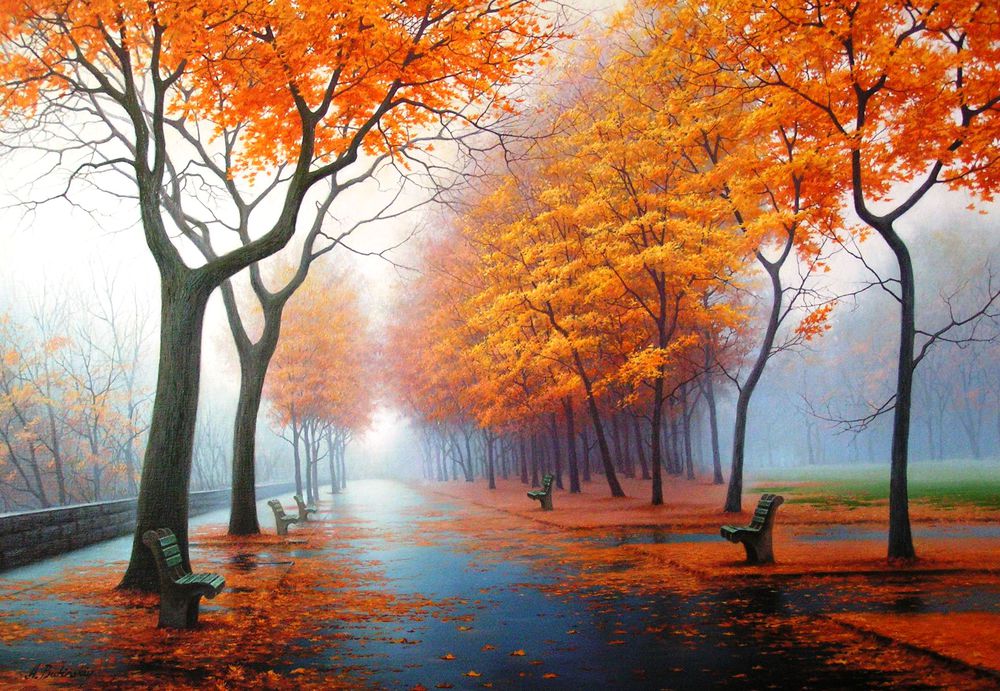 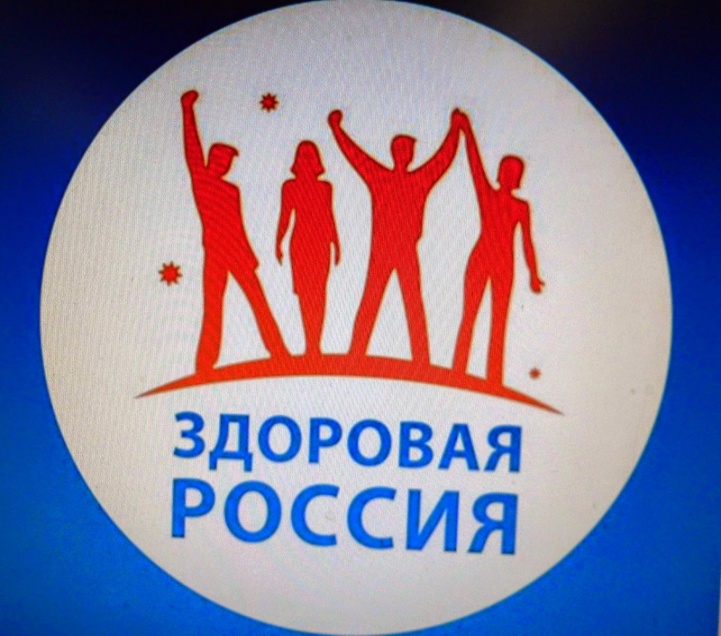 Создайте и защитите презентацию по теме:Техникум, в котором я учусь
Создайте и защитите презентацию по теме:Моя малая родина
Создайте и защитите презентацию по теме:Зимние олимпийские виды спорта
Создайте и защитите презентацию по теме:Летние олимпийские виды спорта
Создайте и защитите презентацию по теме:В мире интересного
Создайте и защитите презентацию по теме:Счастье – это…..
Создайте и защитите презентацию по теме:Семь чудес древнего мира
Создайте и защитите презентацию по теме:Самые большие животные мира
Создайте и защитите презентацию по теме:Государственные символы России
Создайте и защитите презентацию по теме:Семь чудес света Современной истории
Создайте и защитите презентацию по теме:Правила здорового образа жизни
Создайте и защитите презентацию по теме:Что такое осень?
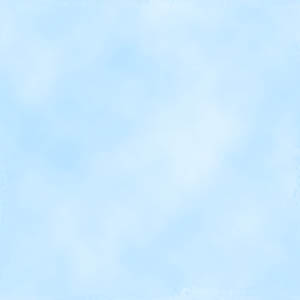 1
2
3
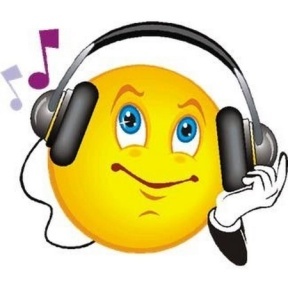 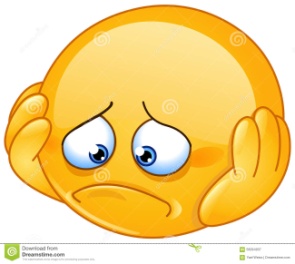 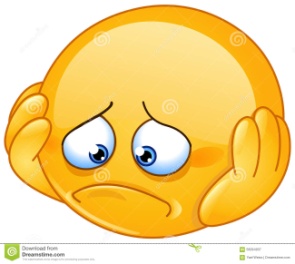 4
5
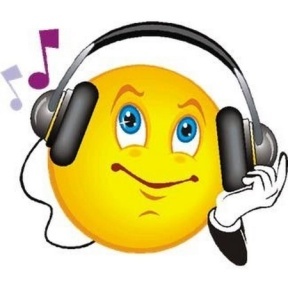 6
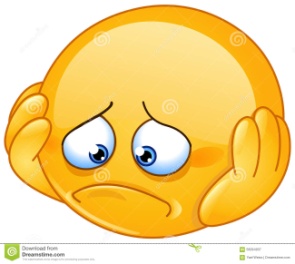 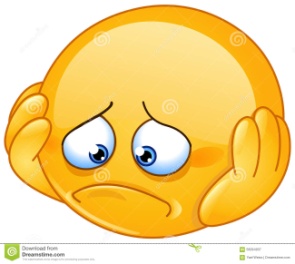 7
8
9
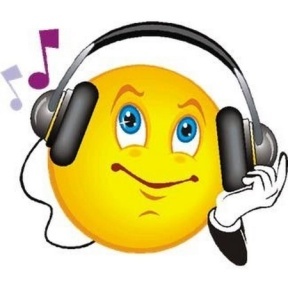 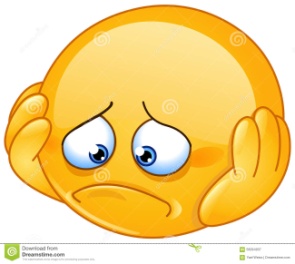 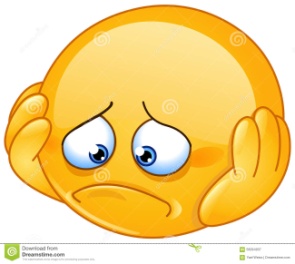 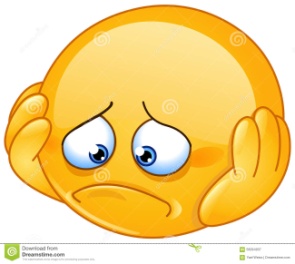 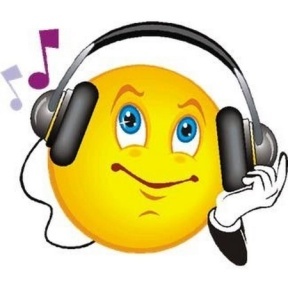 10
11
12
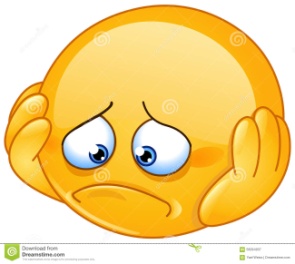 Критерии оценивания работ
Раскрытие темы презентации (1 - 5 баллов)
Эстетическое оформление (1 – 5 баллов)
Защита презентации (1 -  5 баллов)
Составить синквейн
1 вариант «Мультимедиа»

2 вариант «Презентация»
Домашнее задание
Выучить конспект лекции
Провести сравнительный анализ трёх наиболее популярных на сегодняшний день браузеров
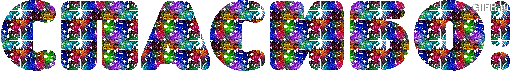 ЗА ВНИМАНИЕ!
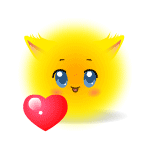